Management of Pelvic Ring Disruption and Hip Fractures
Richard Miskimins, MD, FACS
Assistant Professor, UNM School of Medicine
Associate Trauma Medical Director UNM Hospital
Overview
Why do we care
Anatomy
Fracture Patterns
Case Presentation
Hemorrhage Control Adjuncts
Why do we Care
Rare only 3% of fractures in adults
Pelvic Fracture is a Marker for Severe Injury
2000 N to break a femur
9000 N to disrupt the pelvic ring
Mortality is 8% to 40%
Early Mortality is related to uncontrolled bleeding
Late mortality is related to associated injuries
Pelvic Fractures Rarely occur in isolation
Blunt aortic injury 4 times higher 
30 % Intra-abdominal
40% thoracic
60% spine
40% Associated Long bones
Pelvic Anatomy Ligament and Bone
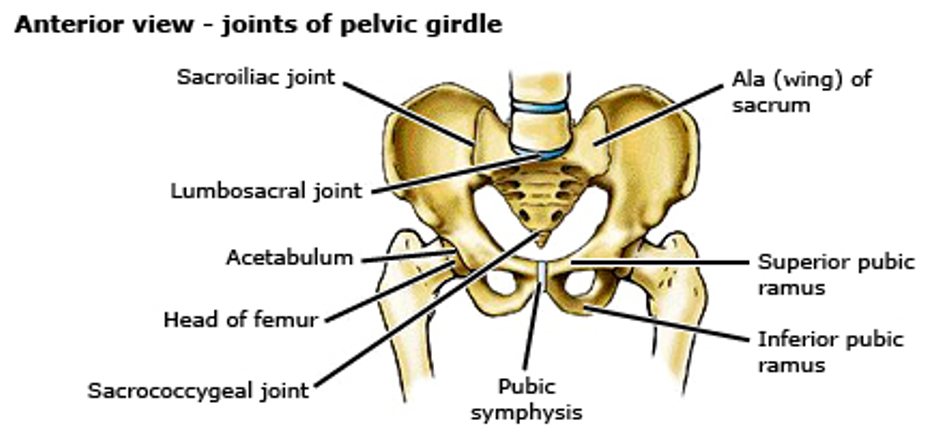 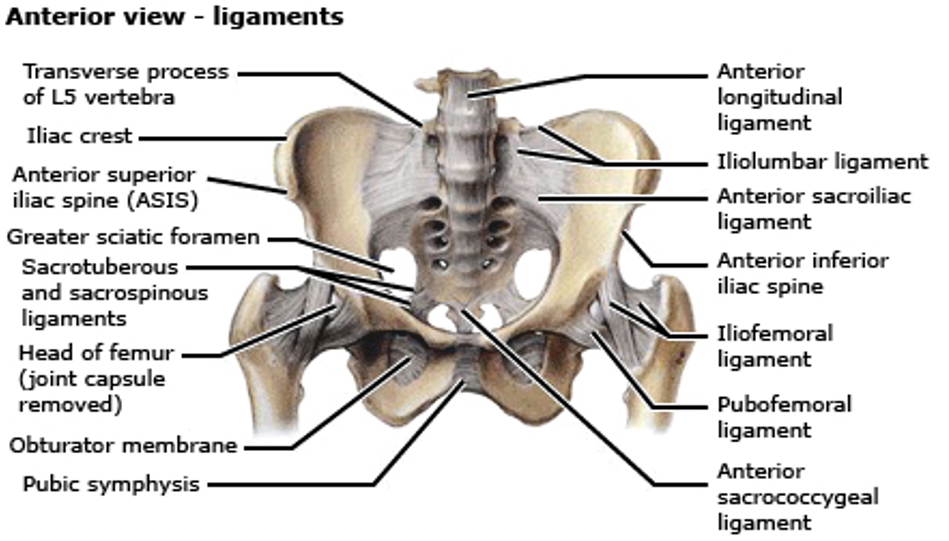 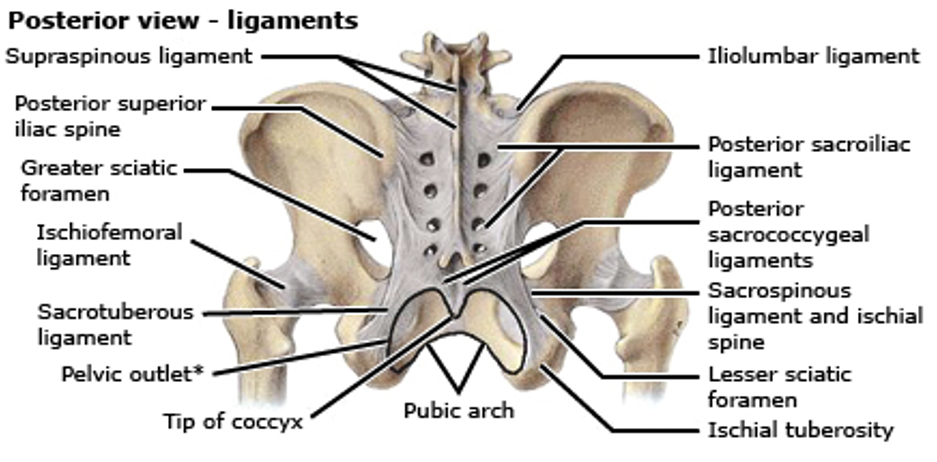 My View of Pelvic Anatomy
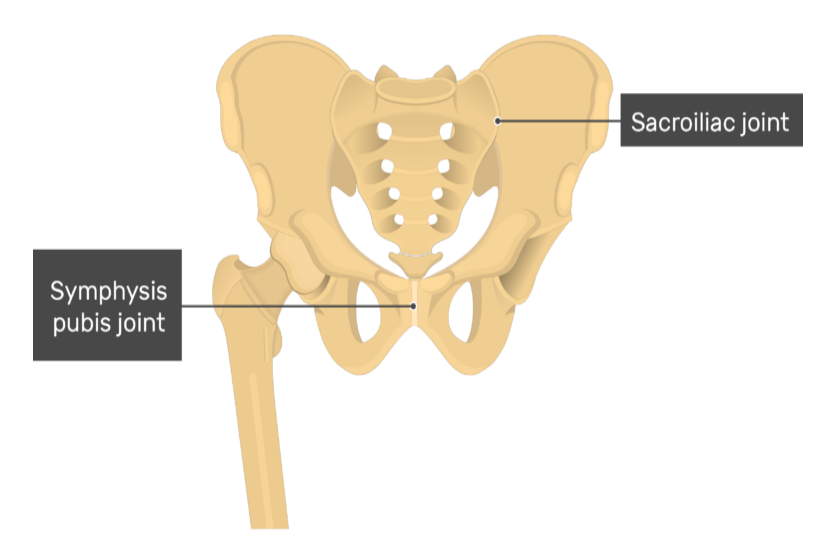 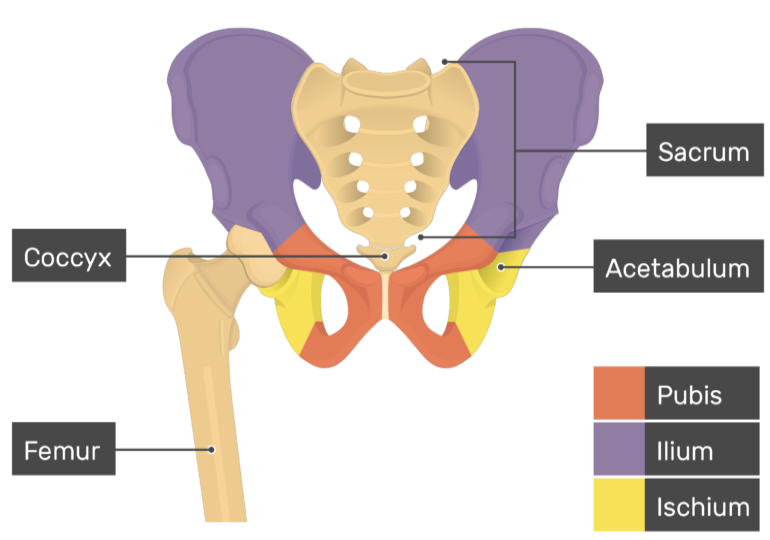 Pelvic Fractures
Stable
Unstable
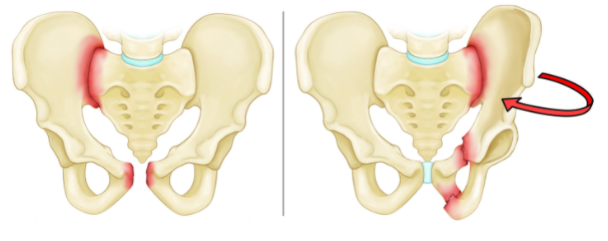 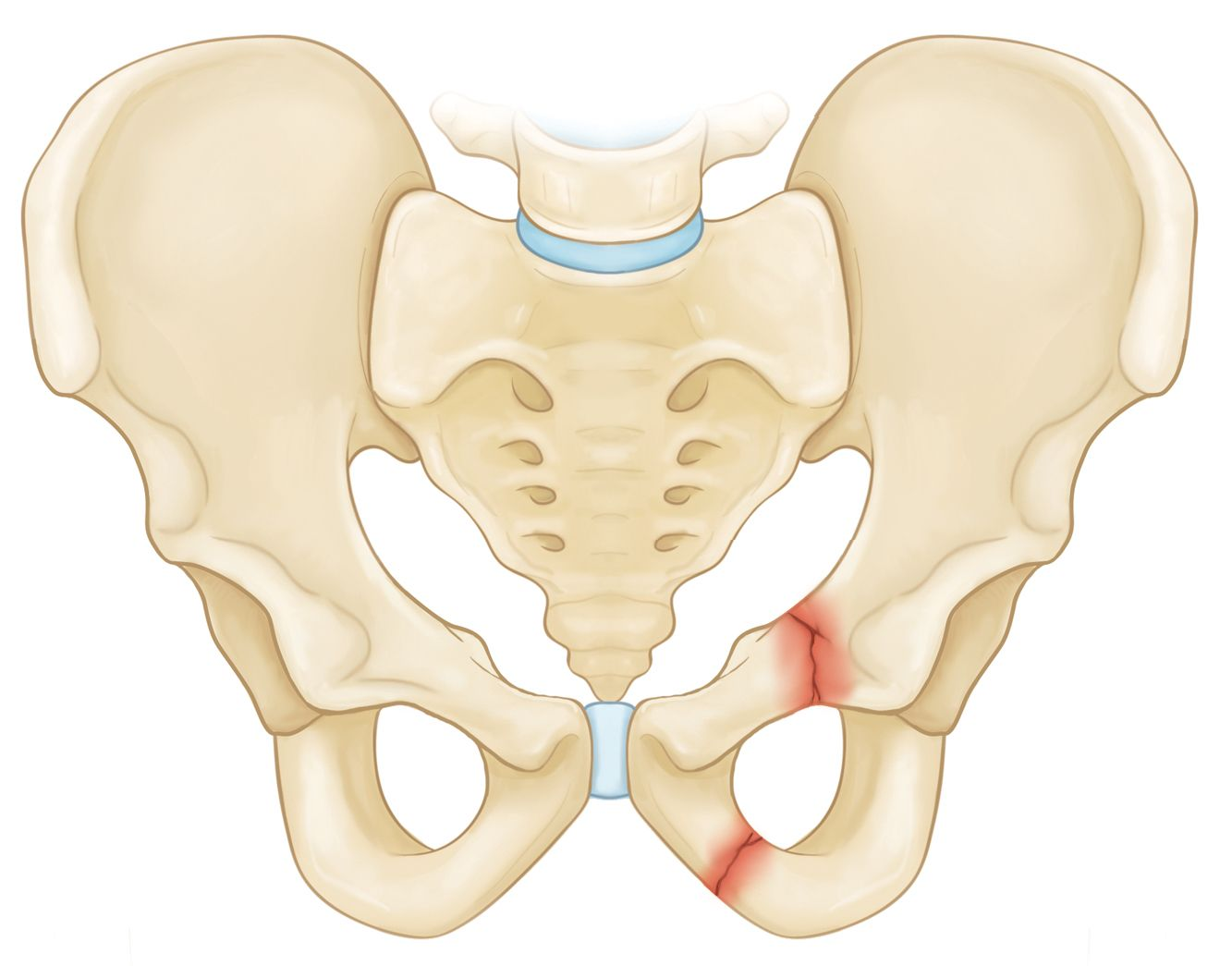 [Speaker Notes: STABLE
In this type of fracture, there is often only one break in the pelvic ring and the broken ends of the bones line up adequately. Low-energy fractures are often stable fractures. Stable pelvic fracture patterns include:

UNSTABLE
In this type of fracture, there are usually two or more breaks in the pelvic ring and the ends of the broken bones do not line up correctly (displacement). This type of fracture is more likely to occur due to a high-energy event. Unstable pelvic fracture patterns include:]
Classification of Pelvic Fractures
TILE
Stability
Young-Burgess
Mechanism & Stability
Tile A
Rotationally stable
Vertically stable
Tile B
Rotationally unstable
Vertically stable
Tile C
Rotationally unstable
Vertically unstable
Anteroposterior Compression
APC 1 - Stable
APC 2 - Rotationally Unstable
APC 3 - Completely Unstable
Lateral Compression
LC 1 - Stable
LC 2 - Rotationally Unstable
LC 3 - Completely Unstable
Vertical Shear
Completely Unstable
APC Fracture
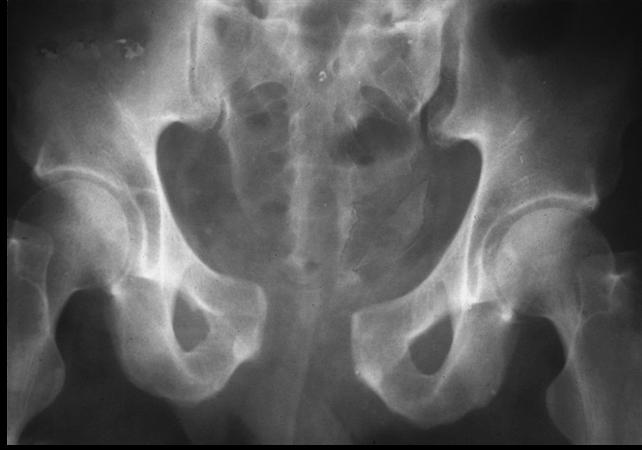 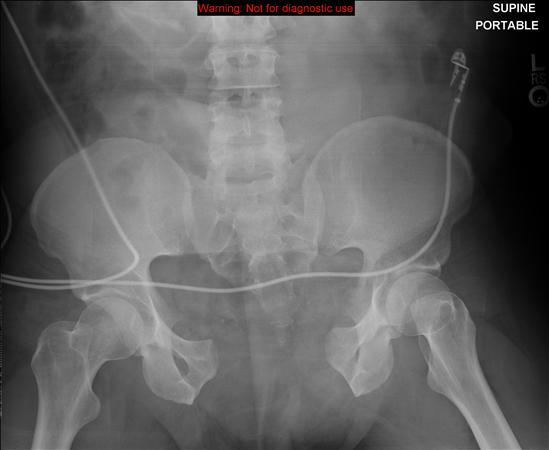 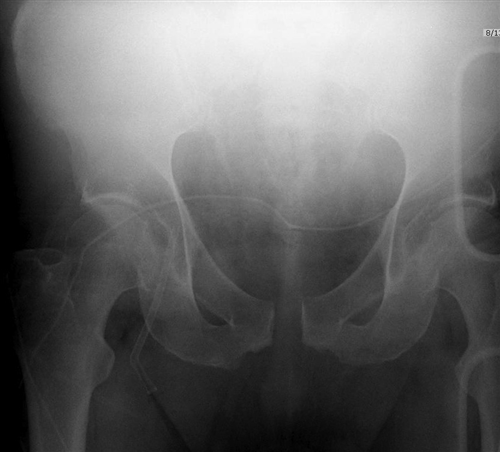 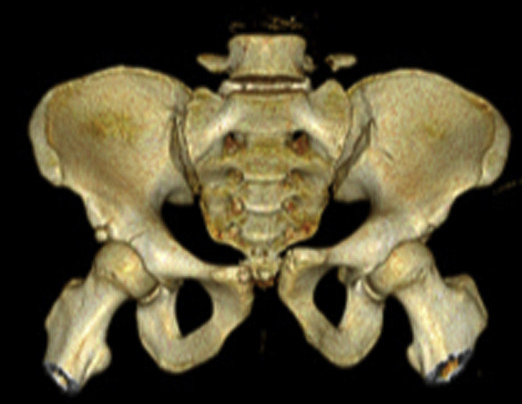 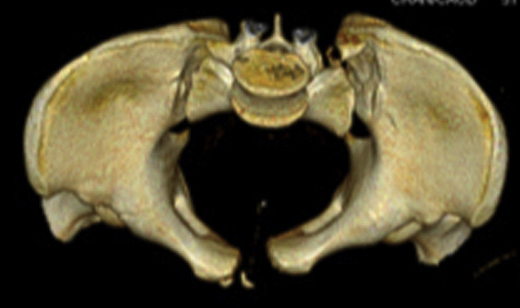 [Speaker Notes: APC I- Symphysis widening < 2.5 cm
APC-II Symphysis widening > 2.5 cm, Anterior SI joint diastasis, Posterior SI ligaments are intact
APC III Symphysis widening > 2.5 cm Disruption of anterior and posterior SI ligaments (SI dislocation)]
LC Fracture
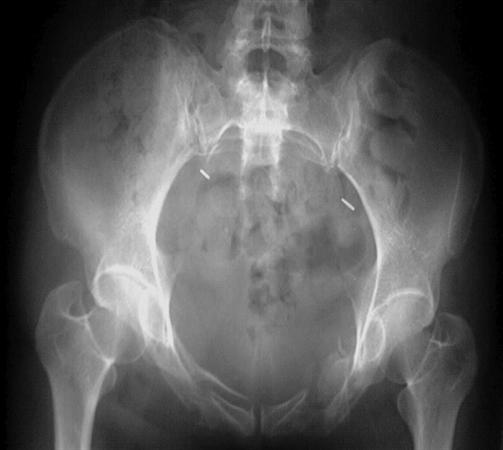 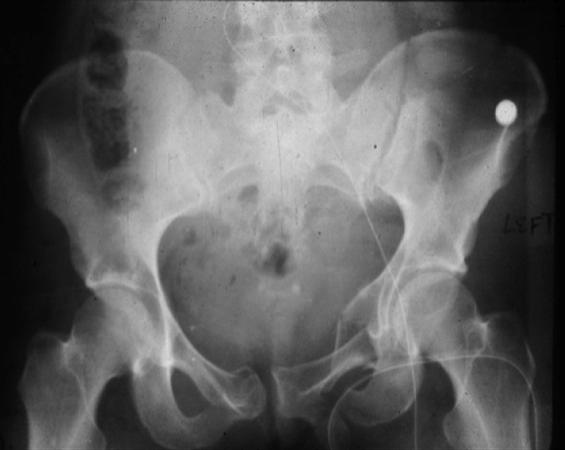 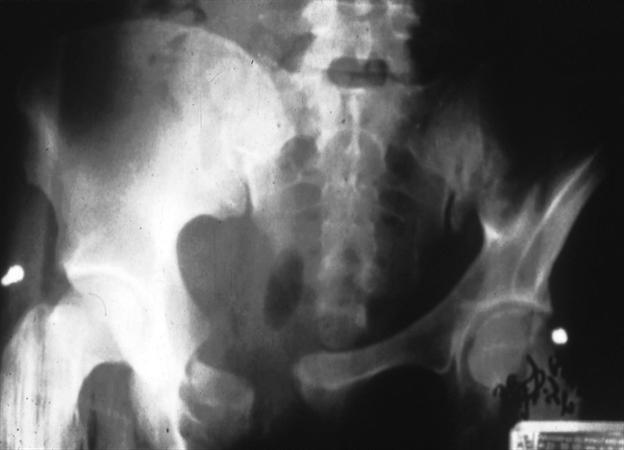 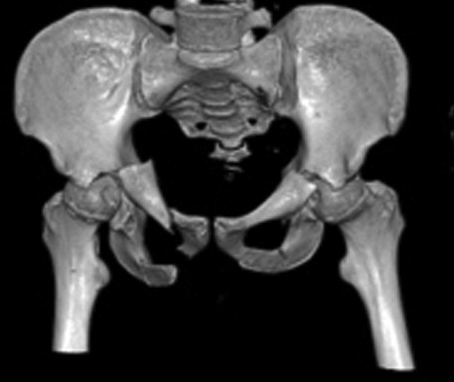 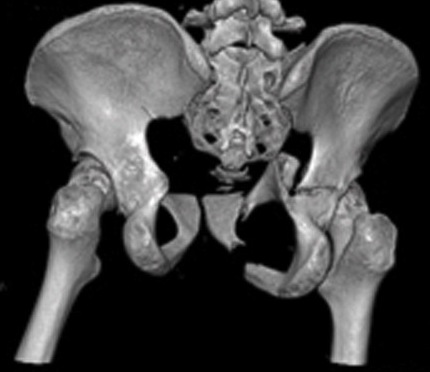 [Speaker Notes: LC-I  Oblique or transverse ramus fracture and ipsilateral anterior sacral ala compression fracture.
LC-II Rami fracture and ipsilateral posterior ilium fracture dislocation (crescent fracture).
LC III Ipsilateral lateral compression and contralateral APC (windswept pelvis), Common mechanism is rollover vehicle accident or pedestrian vs auto.]
VS Fracture
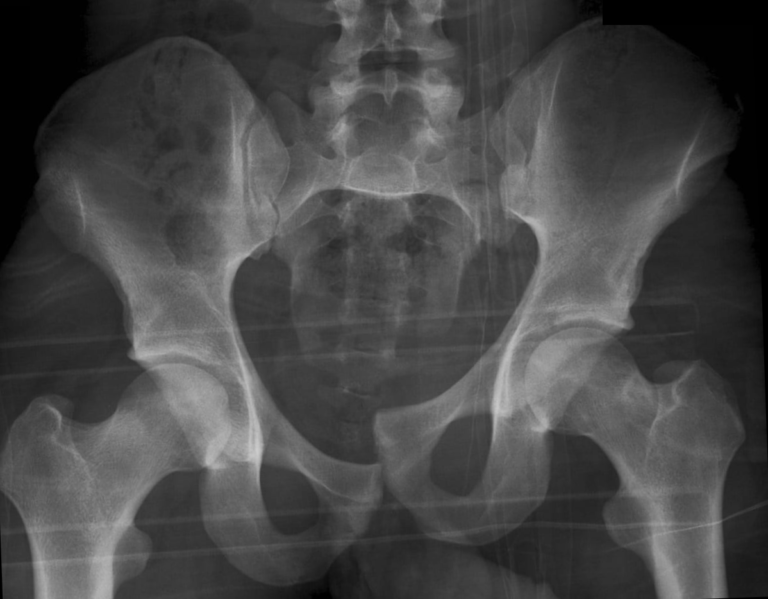 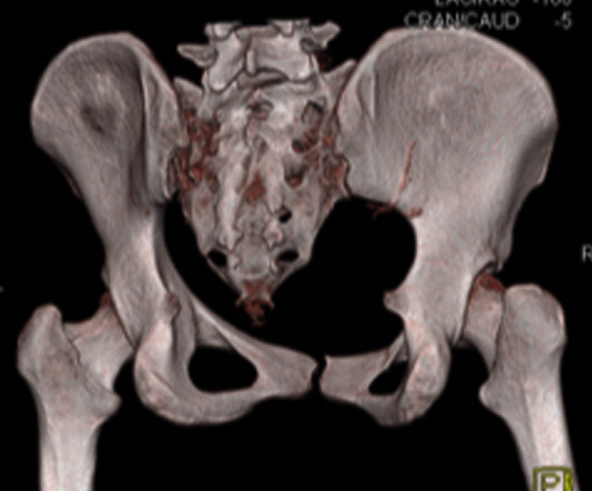 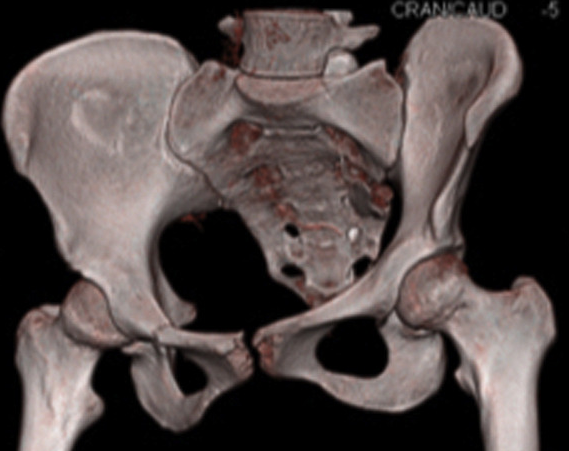 [Speaker Notes: Posterior and superior directed force.Associated with the highest risk of hypovolemic shock (63%); mortality rate up to 25%]
Hemorrhage from Pelvic Fractures
There are 4 potential sources:
Surfaces of fractured bones
Pelvic venous plexus
Pelvic arterial injury 
Extra-pelvic sources
Venous and Fracture Bleeding account for 90% of bleeding in hemodynamically unstable patients with pelvic fractures
Hemorrhage from Pelvic Fractures
Normal Pelvic volume 1.5 Liters
Tamponade effect of pelvis is lost with disruption of ligaments and fascia
Retroperitoneal bleeding is far more common
Peritoneum is mm thick easy to disrupt and bleed into
Can bleed into thighs
Pelvis has a lot of blood vessels
Case Presentation
17 y/o male high speed MVC into telephone pole
Initial Vitals
70/45
Pulse 135
RR: 39
O2: 77
GCS: 11
Normal ATLS Stuff-stableish
X-rays
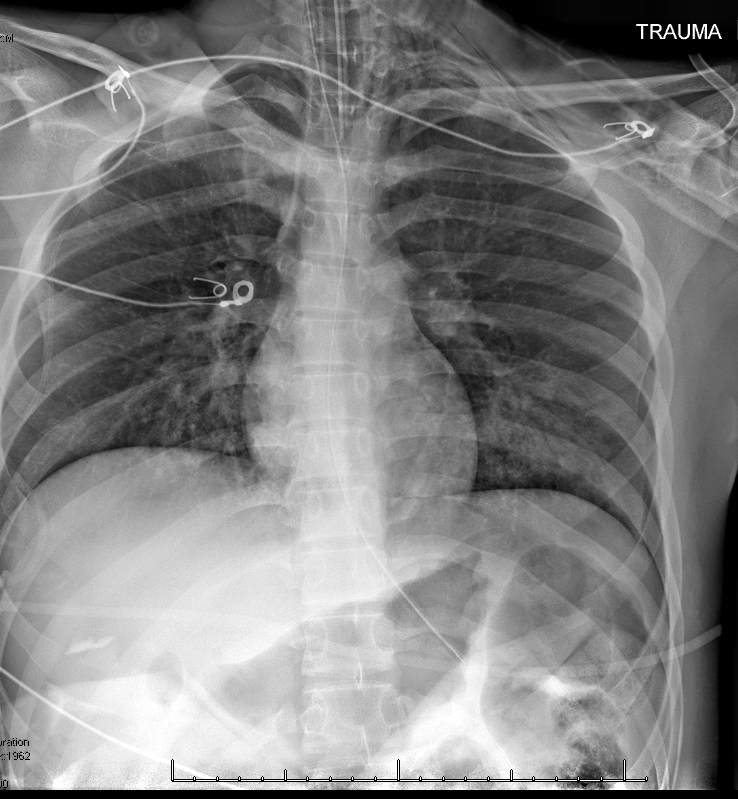 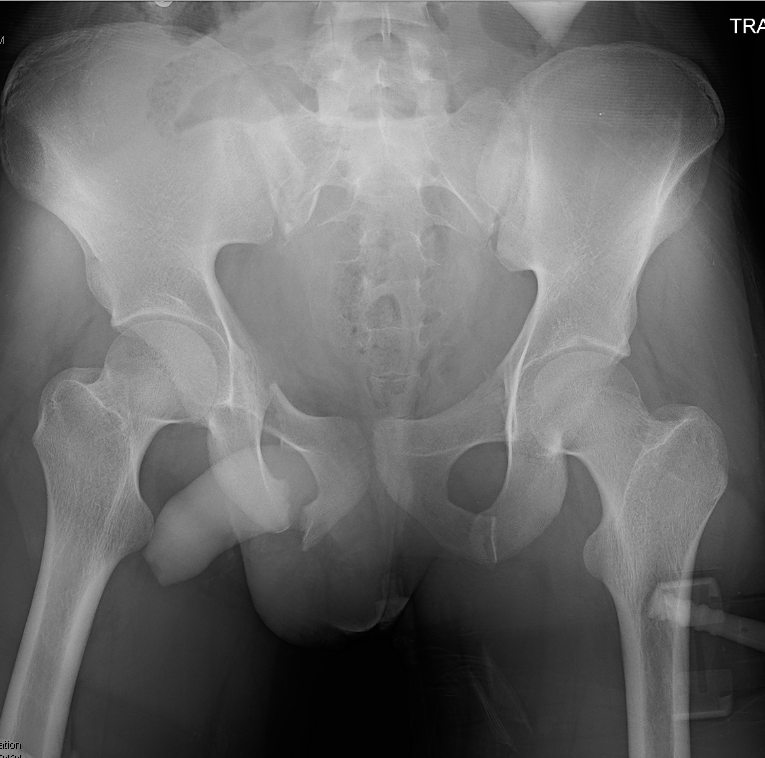 Case Continued
Combative, combative, combative
Intubated
E-FAST:
Morrison's Pouch: Negative
Perisplenic: Negative
Pericardial: Negative
Retrovesicular: Negative
Right Chest: Sliding Present
Left Chest: Sliding Present
Binder Placed
Remains Hypotensive with tachycardia despite 4 units whole blood
OR-1
Preperitoneal Pelvic packing
Exploratory Laparotomy
Liver Packing, coagulation, debridement, hemostatic agents
Splenectomy
Distal Pancreatectomy
Bilateral Chest-tubes
Comparison
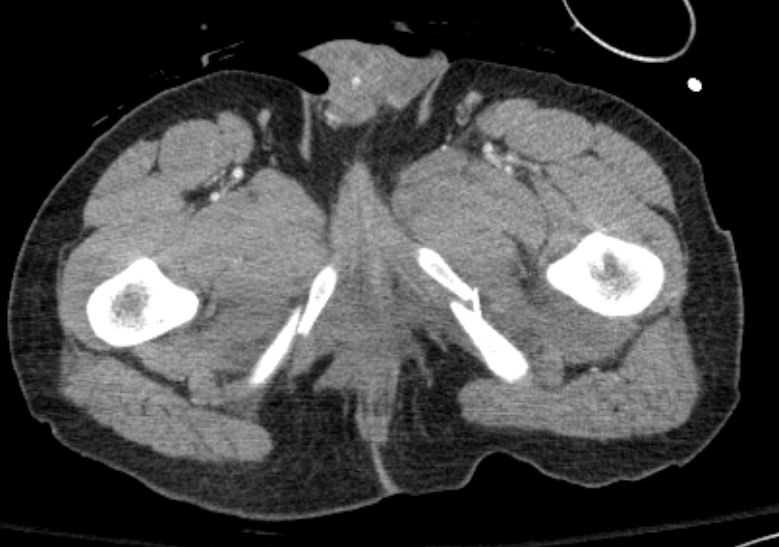 OR-2
Re-packing of preperitoneal space
Pelvic Angiography with angioembolization of left superior gluteal artery
Exploratory Laparotomy
Mild oozing no major bleeding and repacked
OR-3
Re-packing (AGAIN) of preperitoneal space with quick clot and hemostatic agents
Exploratory Laparotomy
Mild oozing no major bleeding and repacked

Finally the pelvic bleeding stopped
80 units of Blood and Blood products in first 24 hours
Case Continues
Discharged HOD 32
Grade 5 Splenic Laceration
Grade 4 Hepatic Laceration
Grade 3 Pancreatic Laceration
Bilateral Grade 3 Kidney Injuries
Bilateral Hemopneumothorax
Bilateral mid-shaft femur fractures
APC 3 Pelvic Fracture
Bilateral Obturator ring fractures
Right SI joint diastasis
BINDER, BINDER, BINDER
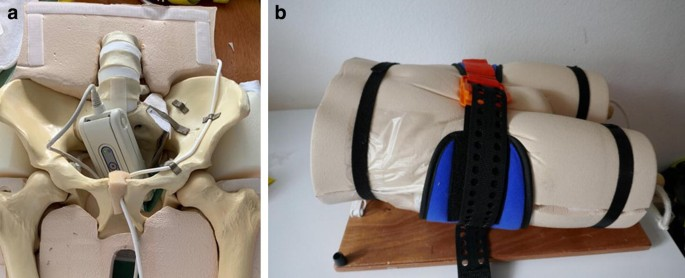 BINDER
Pre-peritoneal Pelvic Packing
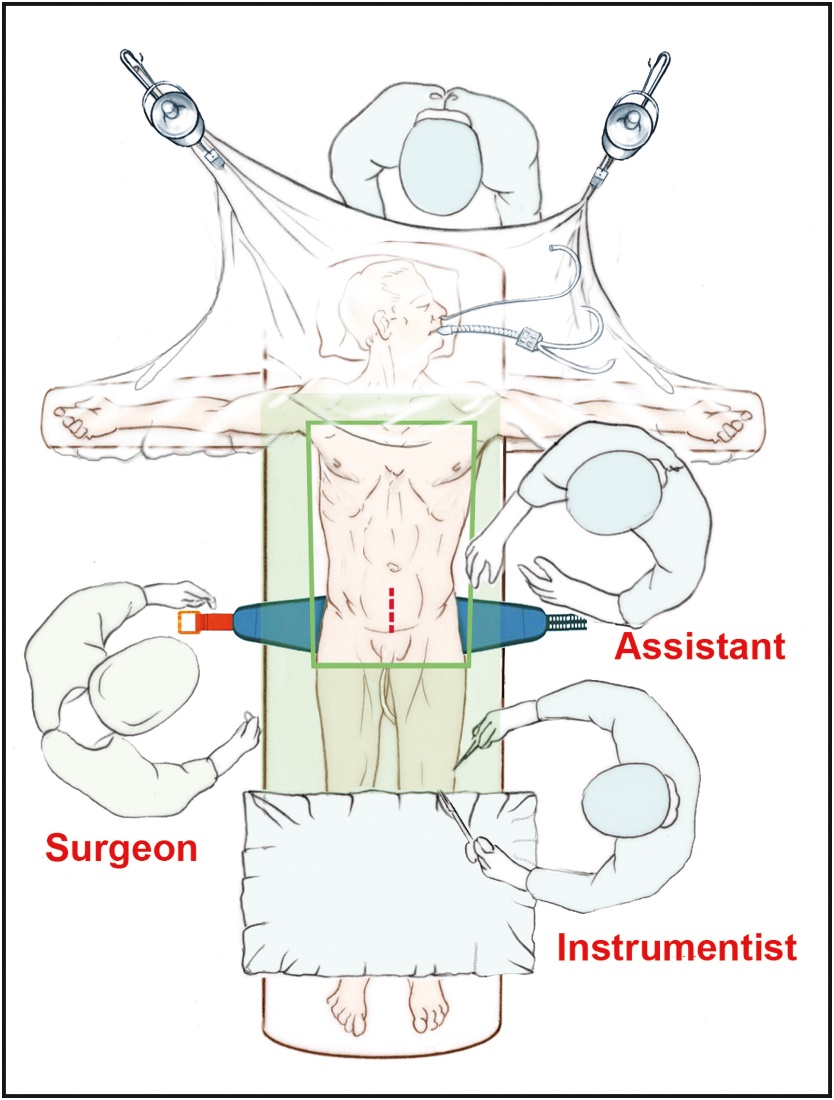 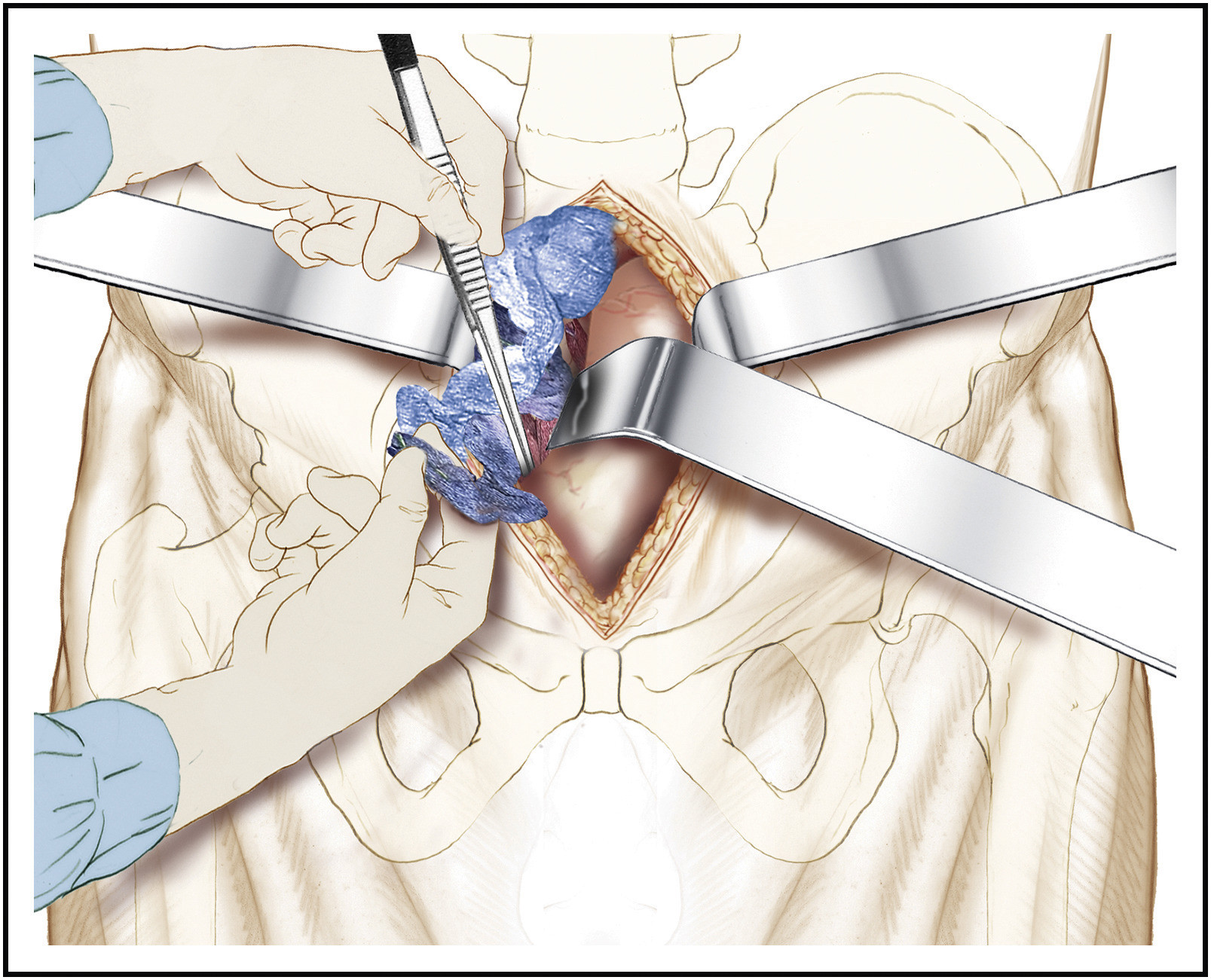 Pre-peritoneal Pelvic Packing
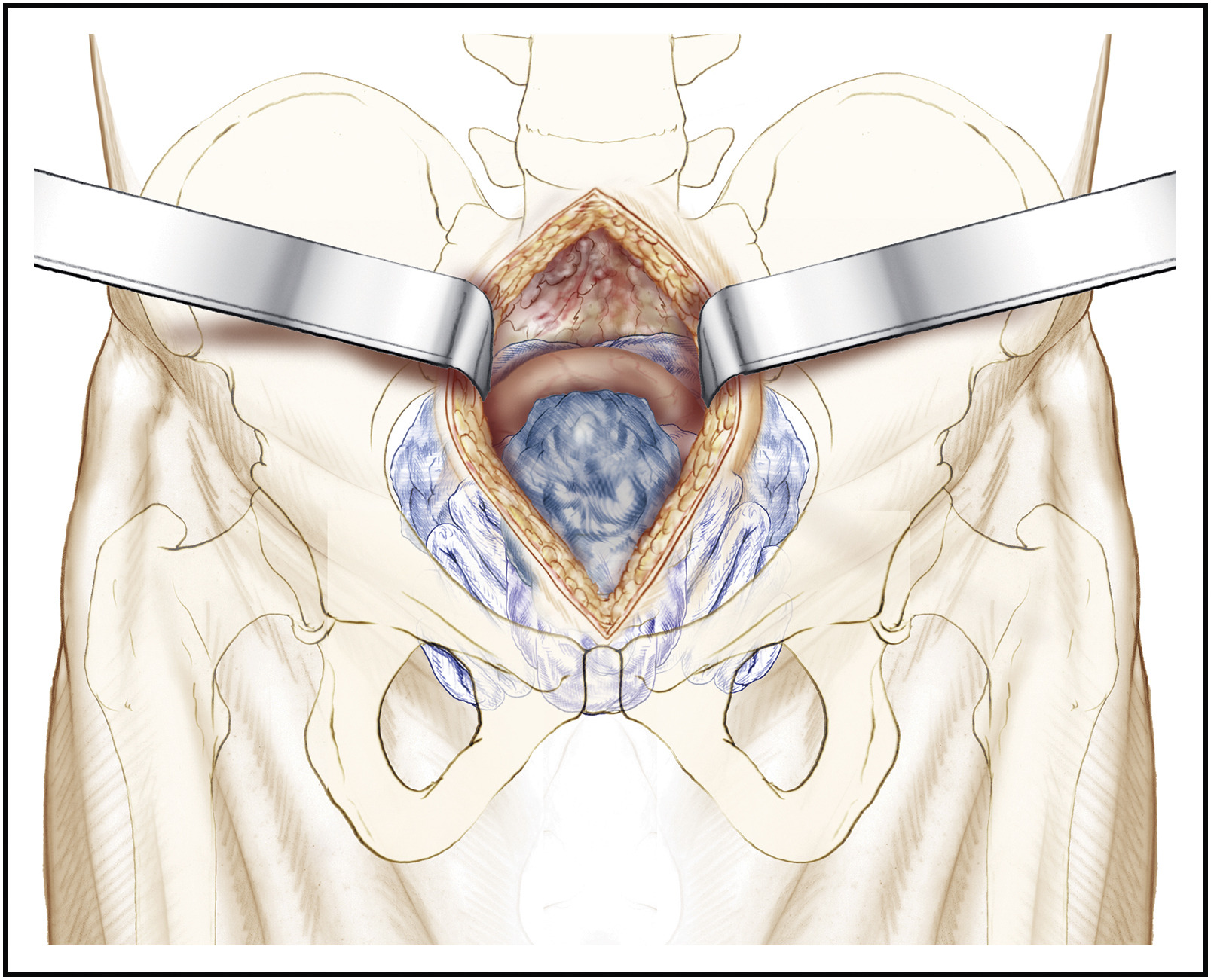 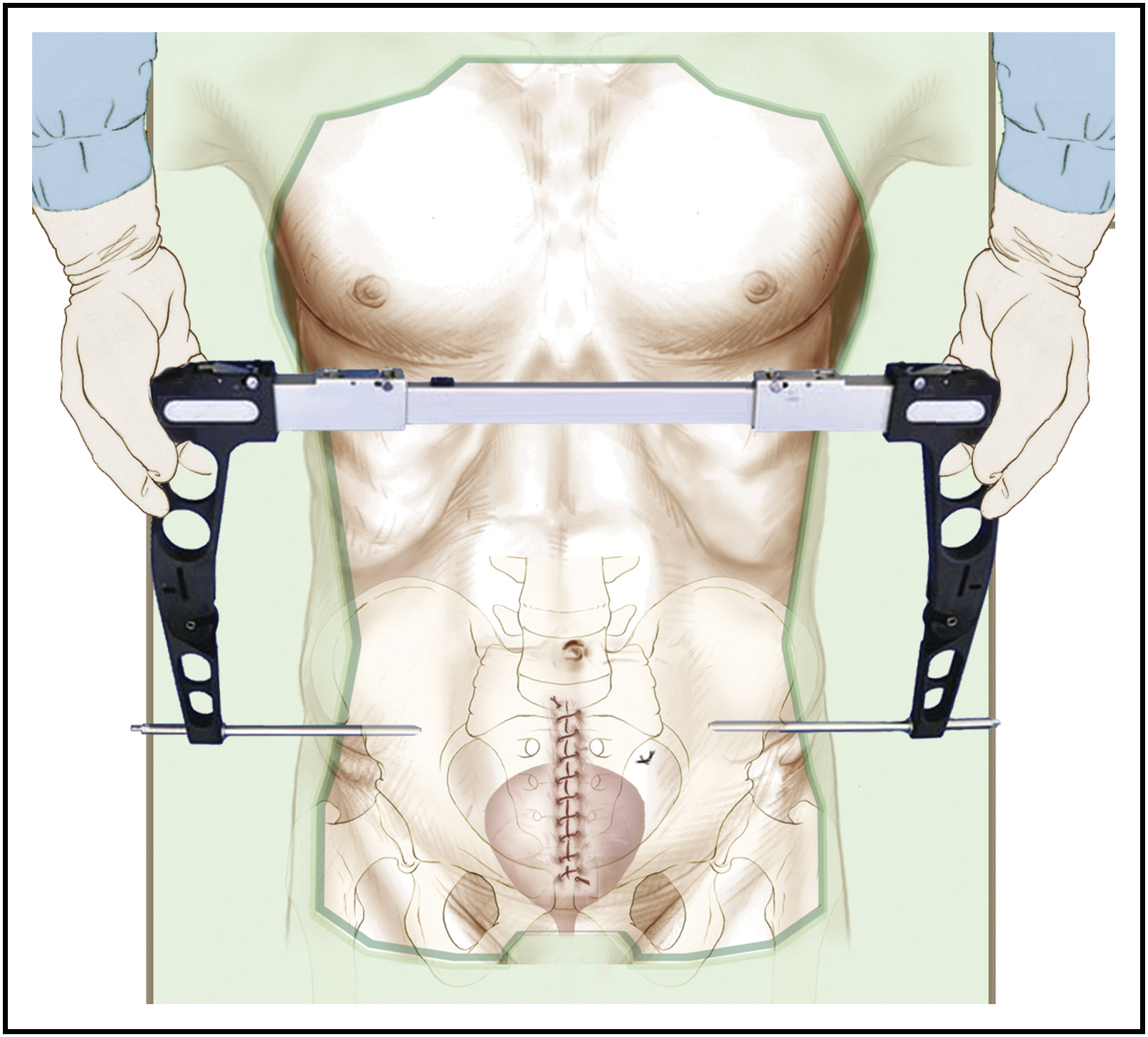 Pre-peritoneal Pelvic Packing
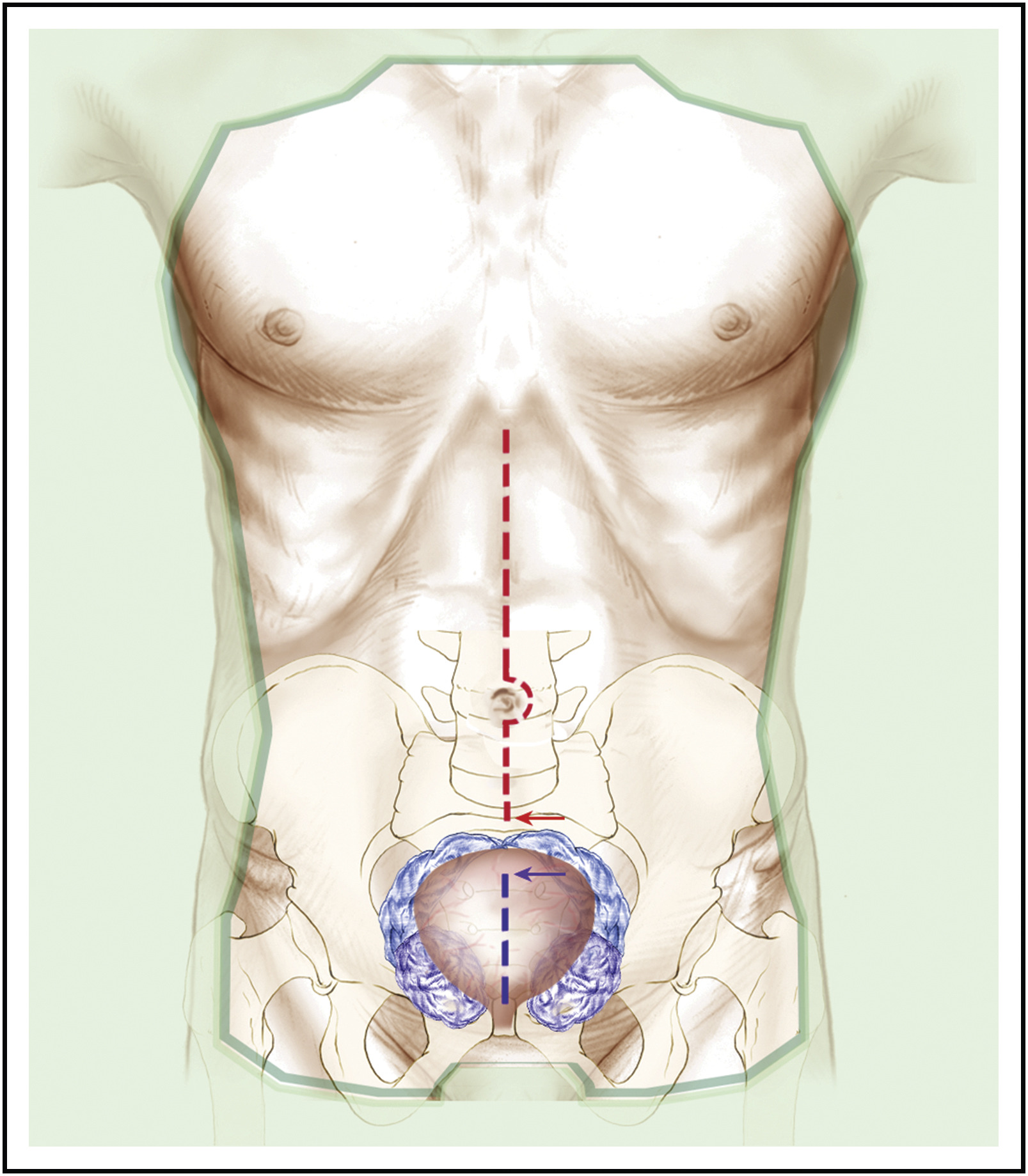 IR Embolization
NOT fast
Average time to IR across the country is about 4 hours
Time to IR if no surgery needed prior to IR is 2 hours
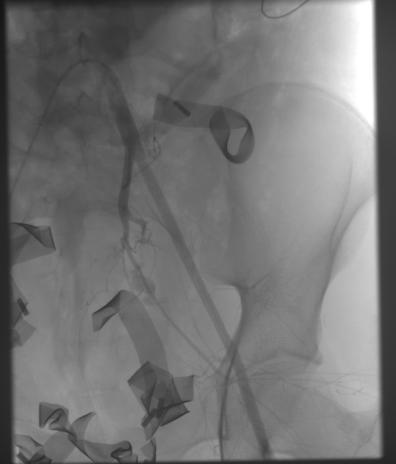 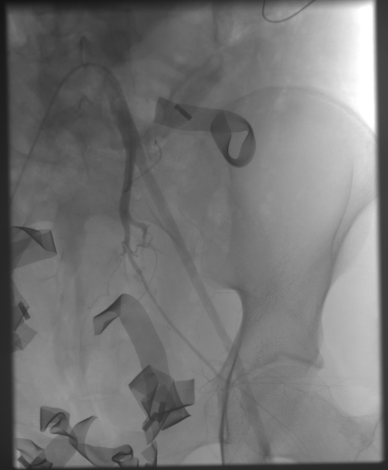 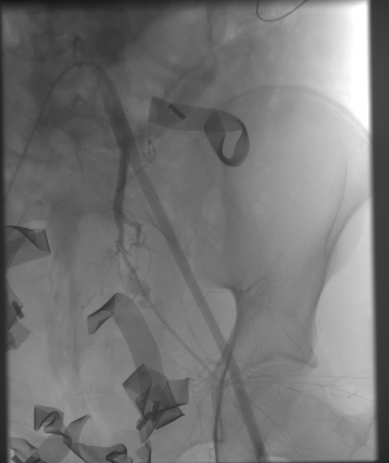 Complications
Bladder Injury
Urethral Injury
Infection
Rectal Perforation
Vaginal Perforation

Sexual Dysfunction
Greater than 50% of men have ED
Greater than 50% of women have dyspareunia
Women often have fertility issues
Questions?
rmiskimins@salud.unm.edu